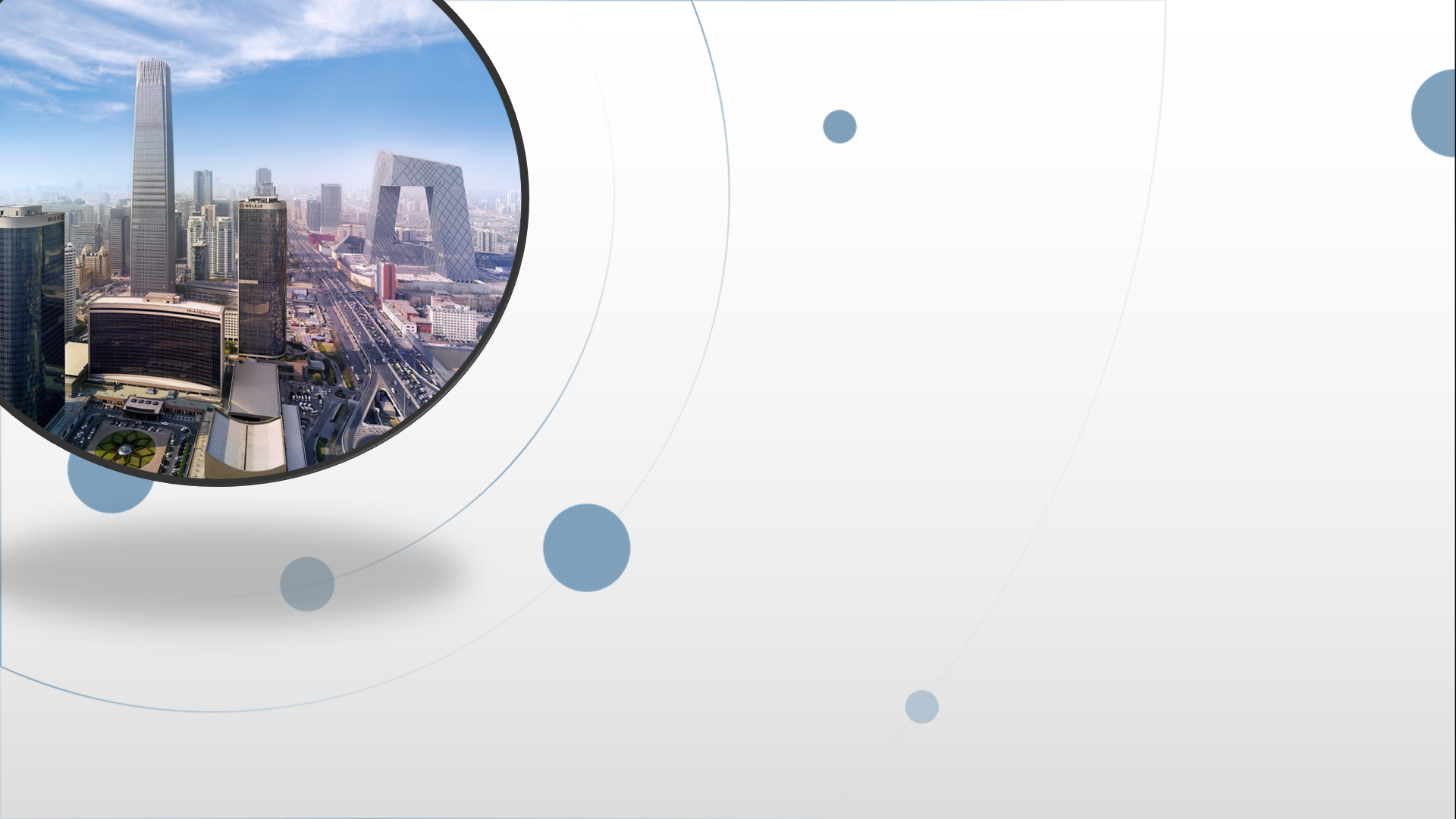 朝阳区线上课堂·高一年级化学
烃与有机高分子材料
北京市和平街第一中学   余红涛
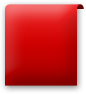 知道烃的概念并根据烃分子中碳原子的成键特点和碳骨架对
     烃进行分类，知道分类是研究有机化合物的重要方法之一。
学习目标
2. 借助分子模型，运用对比的方法认识饱和烃和不饱和烃的结
    构和性质特点。
3.通过大量实例介绍，了解生活中常见的有机高分子材料，感
   受有机化学的社会价值。
看课本P69 ～70页完成以下任务：
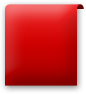 自学新知
任务一：知道什么是烃。
任务二：根据烃分子中碳原子间成键方式的不同及碳骨架
             的不同对烃进行分类，并例举不同类烃的代表物质，
             写出其结构式或简式，并找出不同类烃的结构特点。
                （用树状分类图表示）
烃
又叫碳氢化合物
CxHy
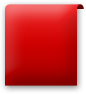 总结新知
只含有碳、氢两种元素的有机物。
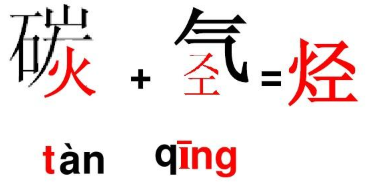 烃字的由来：
H
H
H
—
—
—
（书P63）有机化合物只含碳和氢两种元素，
分子中的碳原子都以单键结合，碳原子的剩余
价键均与氢原子结合，使碳原子的化合价都达
到“饱和”。这样的一类有机物称为饱和烃，
也称烷烃。
H
／
H—C—H
H—C—C—H
C＝C
／
H
—
—
—
书P70
甲烷
H
H
H
烃
乙烷
H
／
饱和烃（烷烃）
不饱和烃
链状烷烃
环状烷烃
／
H
芳香烃
烯烃
炔烃
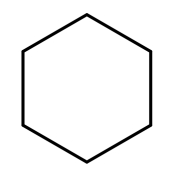 H—C≡C—H
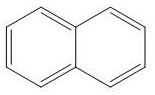 乙烯
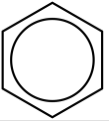 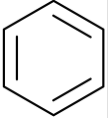 乙炔
或
环己烷
苯
萘
观察下列有机物的组成（元素）、结构(碳键、碳链) ，
找出烃并对烃进行分类：
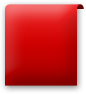 检测新知
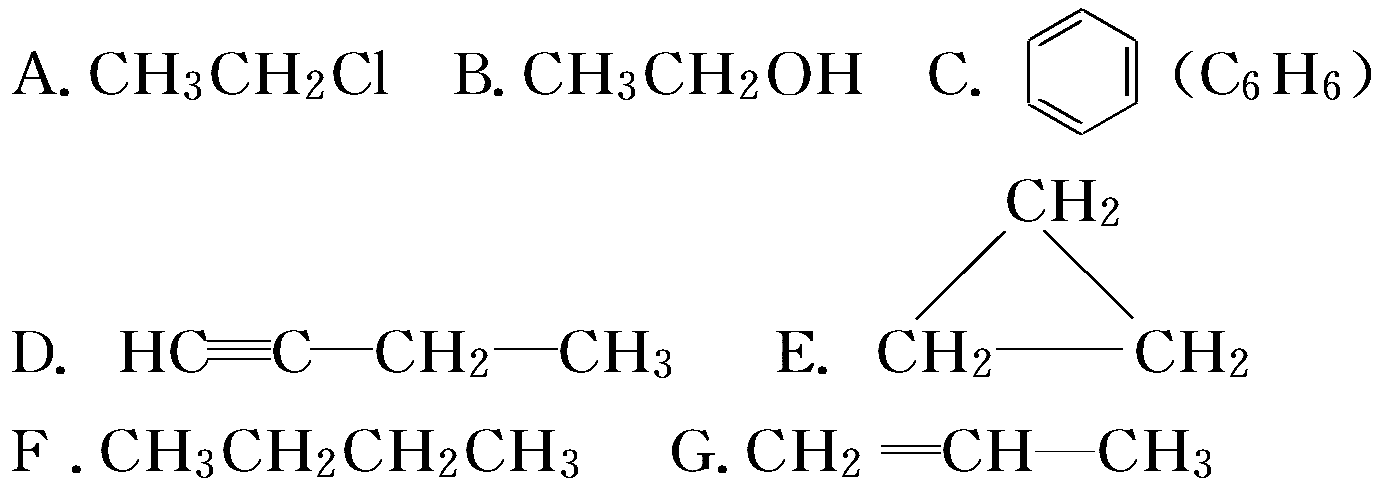 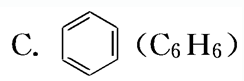 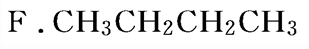 烃
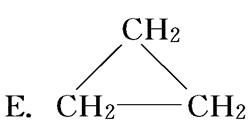 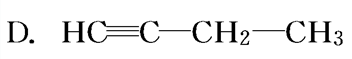 不饱和烃
链状烷烃
环状烷烃
饱和烃
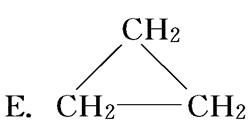 芳香烃
烯烃
炔烃
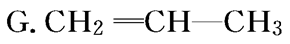 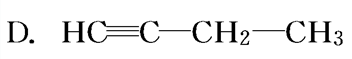 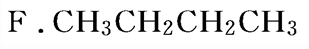 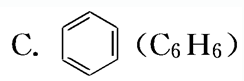 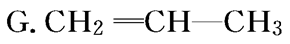 任务三：以甲烷、乙烯、乙炔为例，借助模型
           认识烃的分子结构。
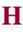 书P70
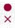 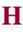 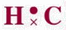 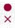 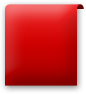 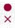 深入探究
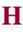 CH4
C2H4
C2H2
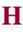 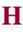 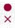 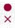 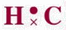 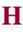 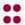 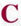 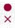 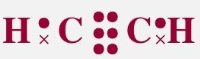 饱和C—H（单键）
饱和C—H（单键）
饱和C—H（单键）
不饱和
不饱和
C＝C（双键）
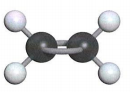 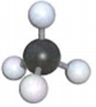 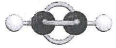 C≡C  （三键）
任务四：对比甲烷、乙烯的化学性质。
1.取代反应（与氯气反应）
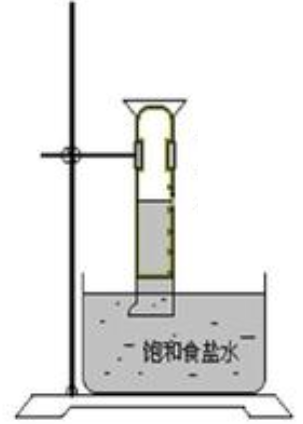 难发生
甲烷
乙烯
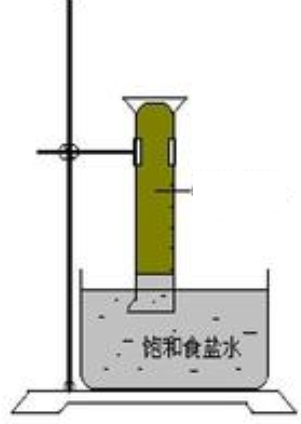 2.加成反应（通入溴的四氯化碳溶液）
CH4和Cl2
光照
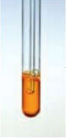 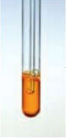 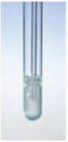 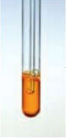 不褪色
褪色
C2H4
C2H2
CH4
3.氧化反应
①燃烧
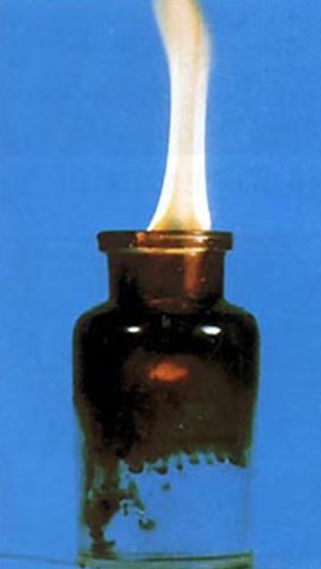 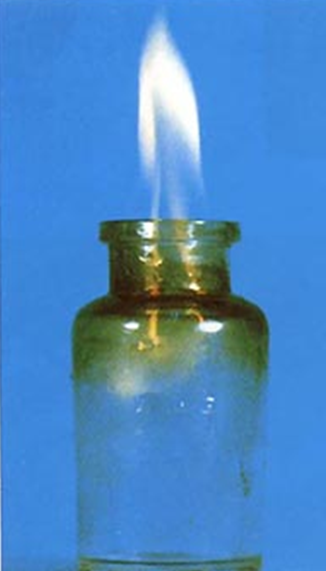 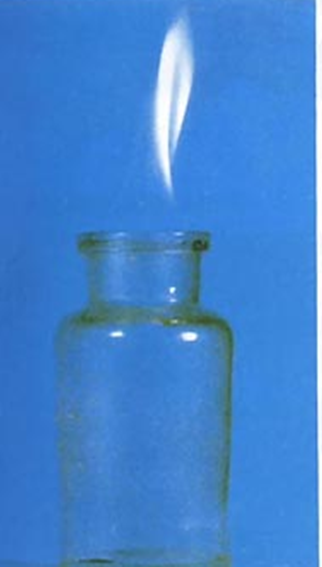 火焰明亮
有黑烟
甲烷
乙烯
乙炔
②通入酸性高锰酸钾溶液
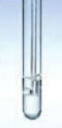 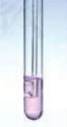 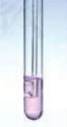 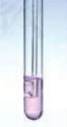 不褪色
褪色
聚乙烯的制备
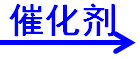 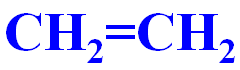 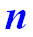 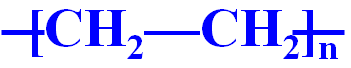 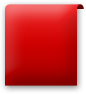 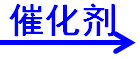 3
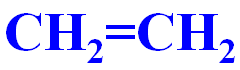 2
回顾旧知
单体
链节
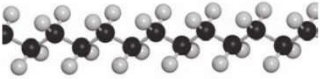 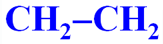 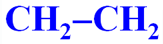 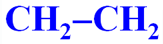 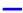 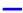 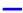 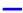 聚乙烯
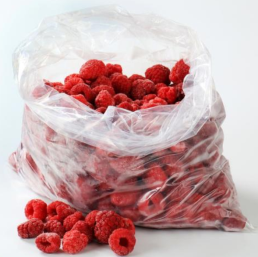 是聚合度
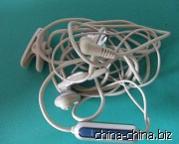 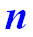 塑料
写出氯乙烯和丙烯发生加聚反应的化学方程式：
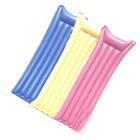 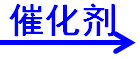 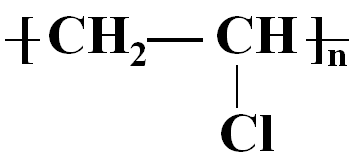 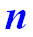 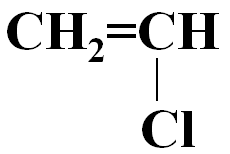 聚氯乙烯
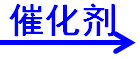 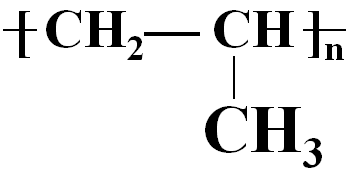 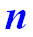 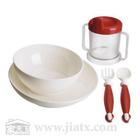 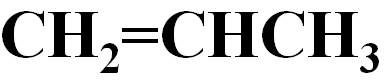 聚丙烯
学习新知
任务五：知道常见的有机高分子材料
无机
非金属材料
有机
高分子材料
材料
金属材料
硅酸盐材料
新型材料
塑料
橡胶
纤维
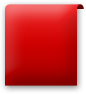 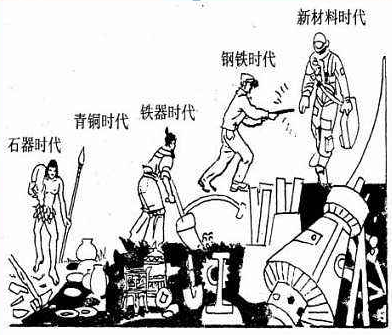 学习新知
人类文明的发展史=材料的发展史
聚合物（属于混合物）
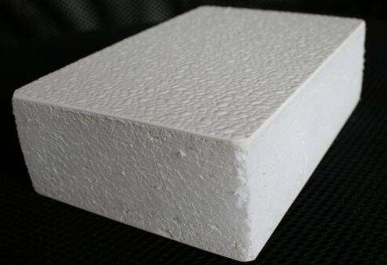 有机高分子材料
聚苯乙烯
泡沫包装
（一）塑料
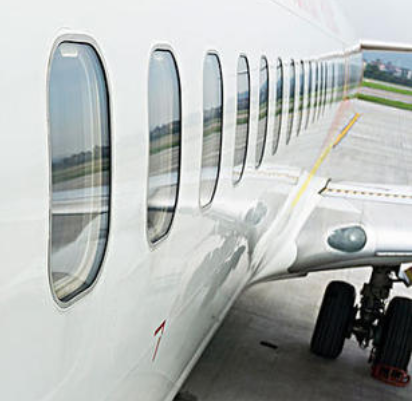 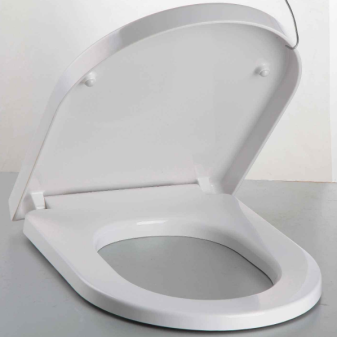 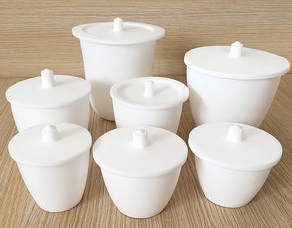 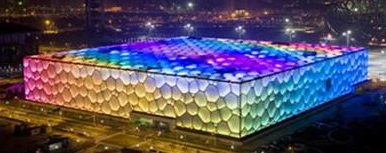 乙烯——四氟乙烯共聚物
（ETFE膜）
聚四氟乙烯坩埚
脲醛塑料
有机玻璃
主要成分：
合成树脂
添加剂：
增塑剂、防老化剂、着色剂等。
〔CH2－C＝CH－CH2〕n
CH3
有机高分子材料
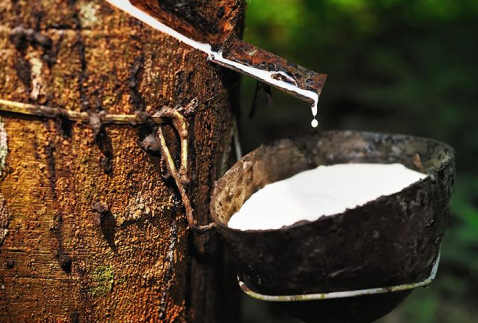 （二）橡胶
天然橡胶
（主要成分是聚异戊二烯）
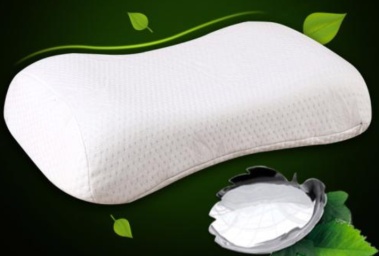 乳胶枕
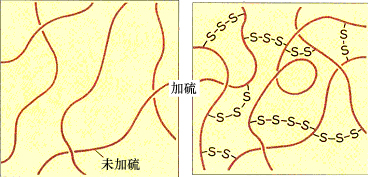 合成橡胶
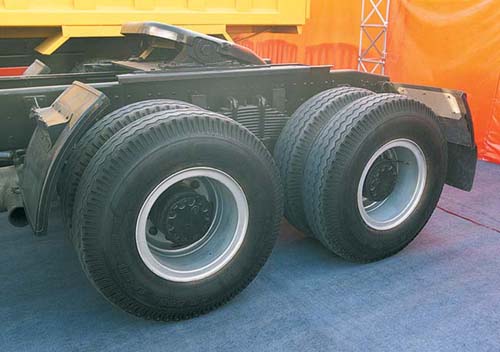 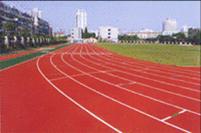 硫化橡胶
有机高分子材料
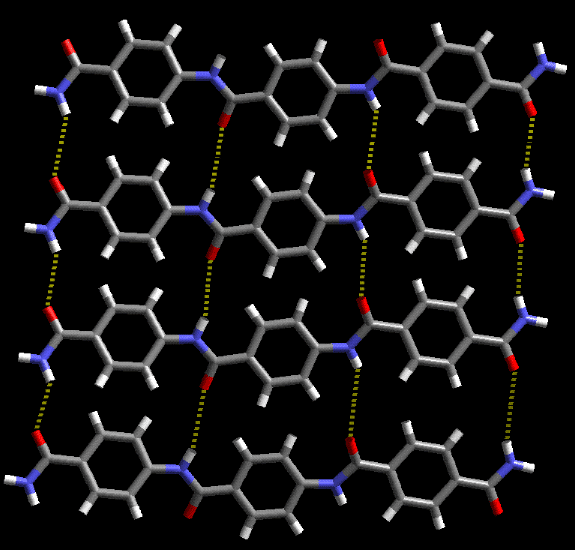 （三）纤维
人造纤维
再生纤维
天然纤维
化学纤维
植物纤维
动物纤维
合成纤维
纤维
高强纤维的代表
 Kevlar
强度比普通钢铁
高40%
羊毛
蚕丝
棉花、麻
天然纤维
化学加工
石油、天然气、煤
化学合成
现代高科技合成纤维
我国使用纤维的悠久历史
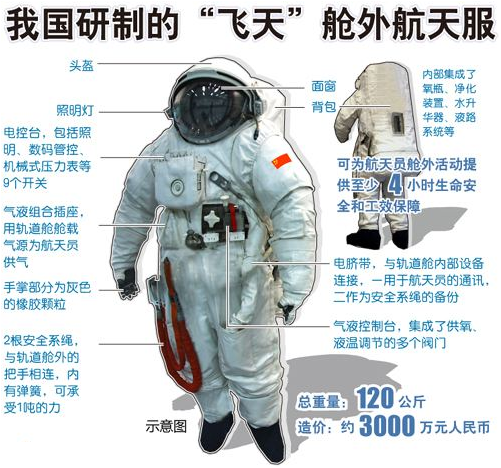 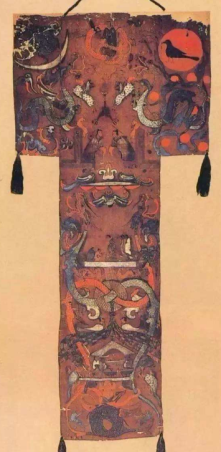 汉代
马王堆
出土的纺织品
在距今6000-7000年的浙江新石
器时代遗址，就出土了目前我国
最早的纺织品。商、周两代，丝
织技术快速发展。
使用了多种合成纤维
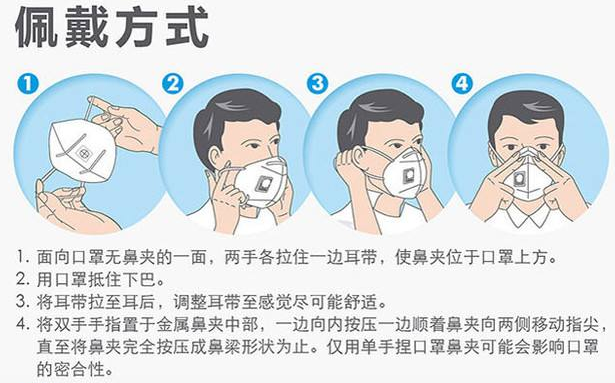 你了解口罩吗？
1.内层是普通无纺布，
2.外层是做了防水处理的无纺布，主要用于
隔绝患者喷出的液体；
3.中间过滤层用的是经过驻极处理的聚丙烯
熔喷无纺布。  
口罩生产完，要经过环氧乙烷消毒并静置7天
让表面有毒物质完全挥发毒性密封包装。
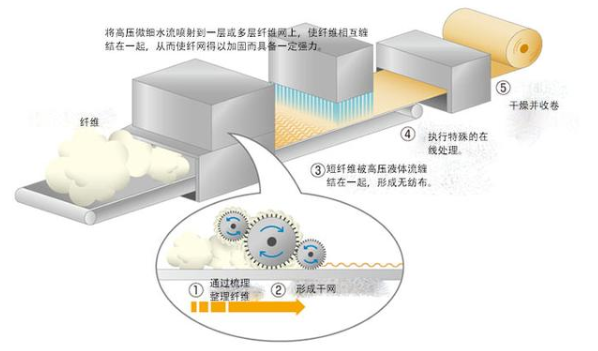 无纺布生产用纤维主要是丙纶(PP)、涤纶(PET)、
锦纶(PA)、粘胶纤维、腈纶、乙纶(HDPE)、
氯纶(PVC)、色母粒等。
医用防护服是用什么材料制成的？
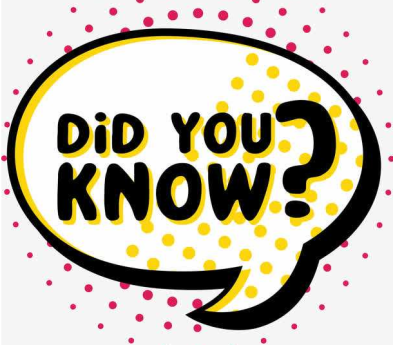 1.聚丙烯纺粘布
2.聚酯纤维与木浆复合的水刺布
3.聚丙烯纺粘一熔喷一纺粘复合非织造布
（即SMS或SMMS ）
4.高聚物涂层织物
（聚氯乙烯、聚乙烯、聚氯丁橡胶和其他各种合成橡胶）
（微孔聚四氟乙烯薄膜）
5.聚乙烯透气膜／非织造布复合布
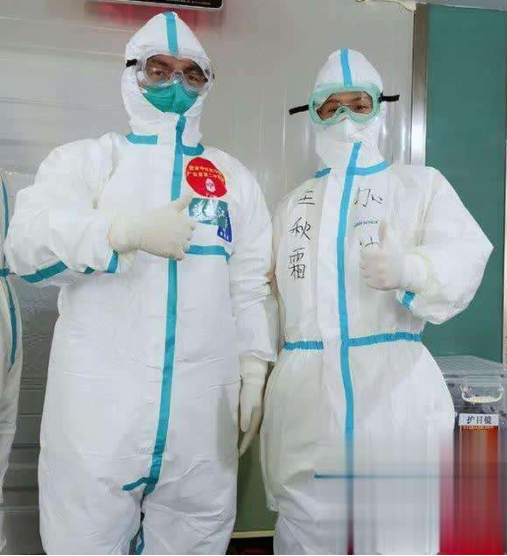 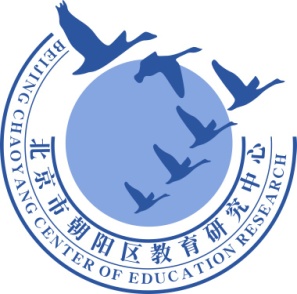 谢谢您的观看
北京市朝阳区教育研究中心  制作